সবাইকে লাল গোলাপের শুভেচ্ছা
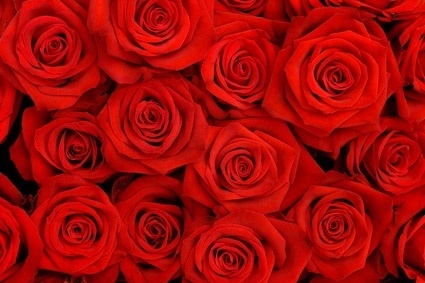 শিক্ষক পরিচিতি
রুমা
সহকারি শিক্ষক
সাফেলা সরকারি প্রাথমিক বিদ্যালয়
সুনামগঞ্জ সদর
পাঠ পরিচিতি
সময়ঃ৩৫মিনিট
শ্রেণীঃ২য়
তারিখঃ৯|৬|১৭ইং
বিষয়ঃ বাংলা
পাঠঃদাদির হাতের মজার পিঠা
পাঠ্যাংশঃএসব পিঠার…..মজাই আলাদা|
শিখনফল
শোনাঃ১.১.১_১.৩.১_১.৩.৩_৩.১.১_৩.১.২

বলাঃ১.১.১_১.১.২_১.৩.২_২.৫.১_২.৫.২_৩.১.১_৩.১.২_৪.১.১
চল আমরা  একটা ভিডিও দেখি
পাঠের শিরোনাম
দাদির হাতের মজার পিঠা
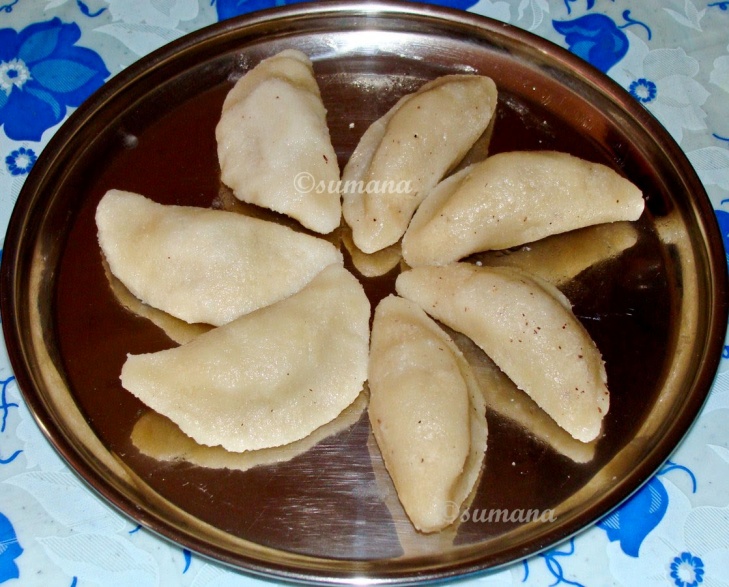 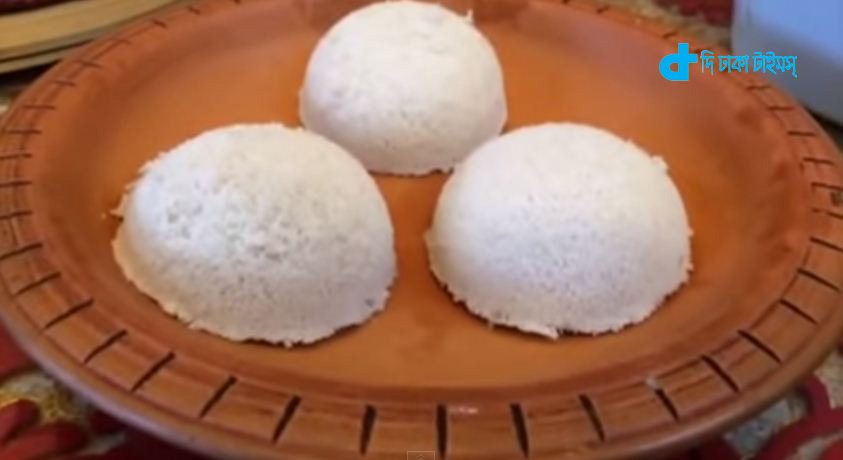 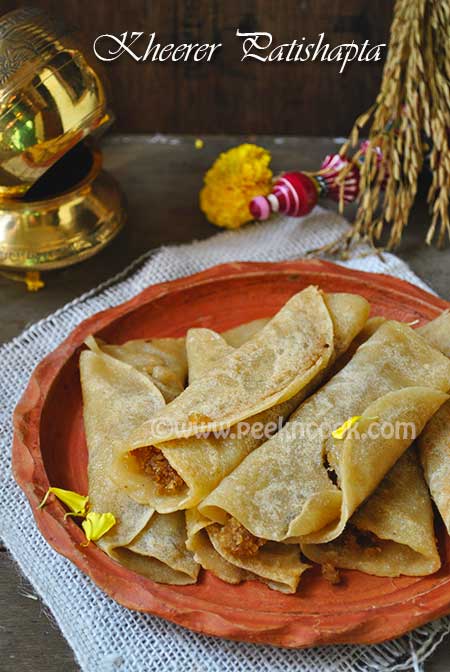 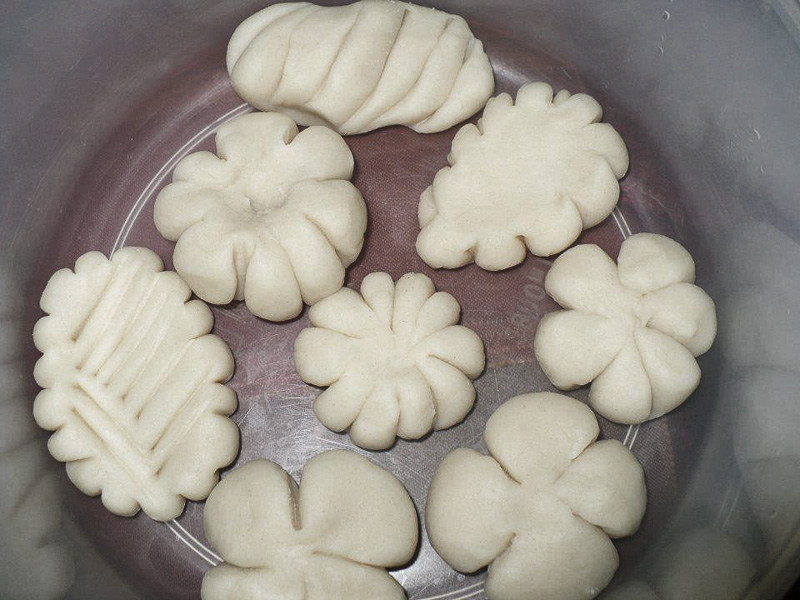 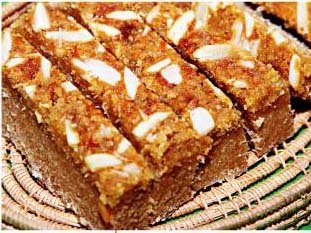 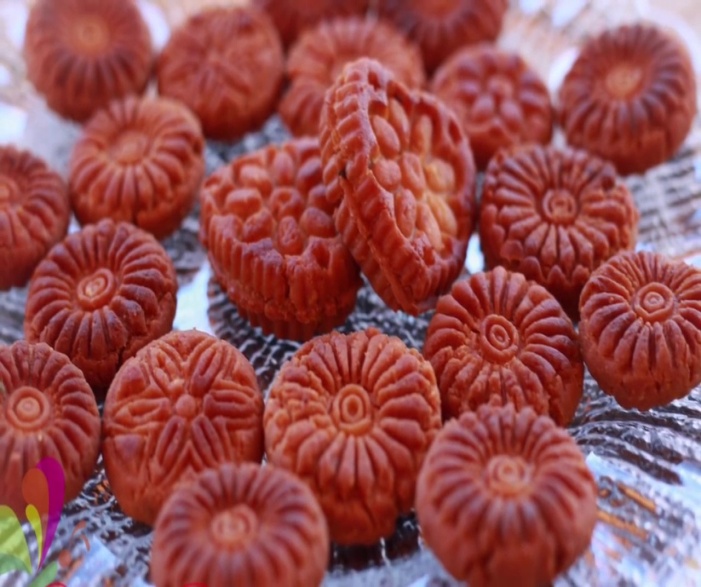 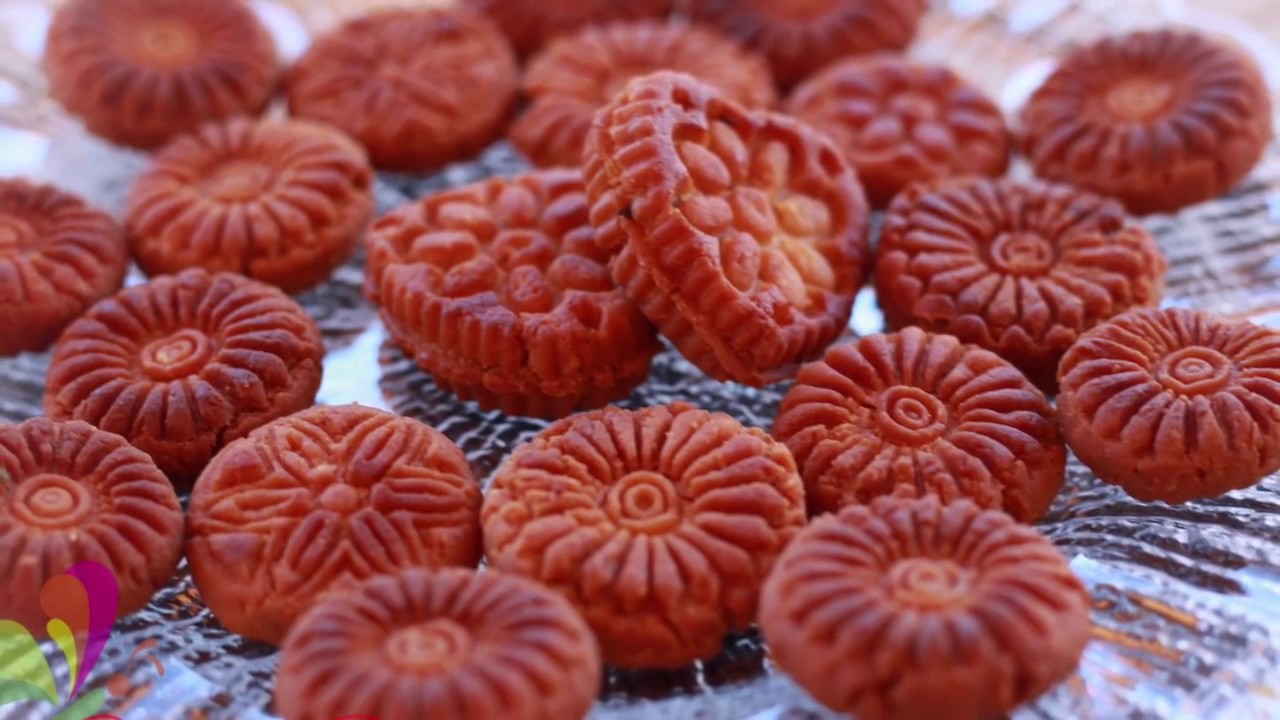 খেজুর পিঠা
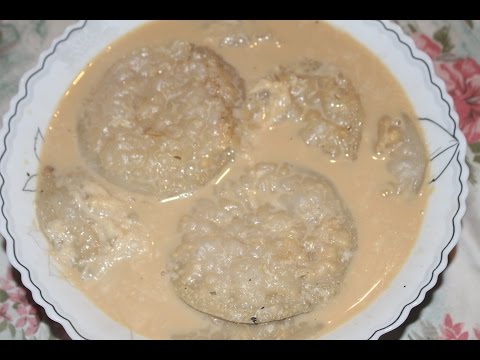 দুধচিতই
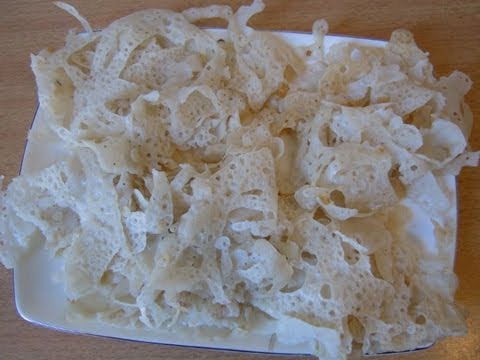 ছিট পিঠা
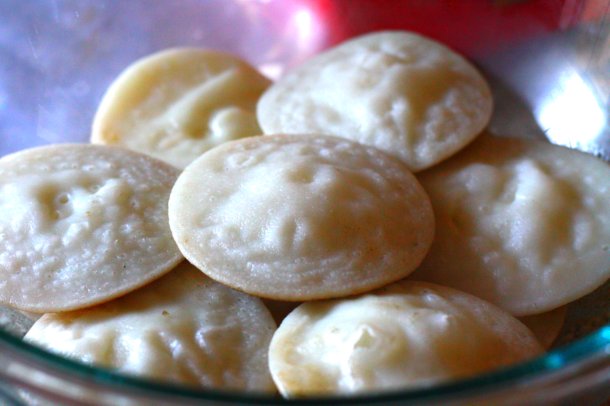 চিতই পিঠা
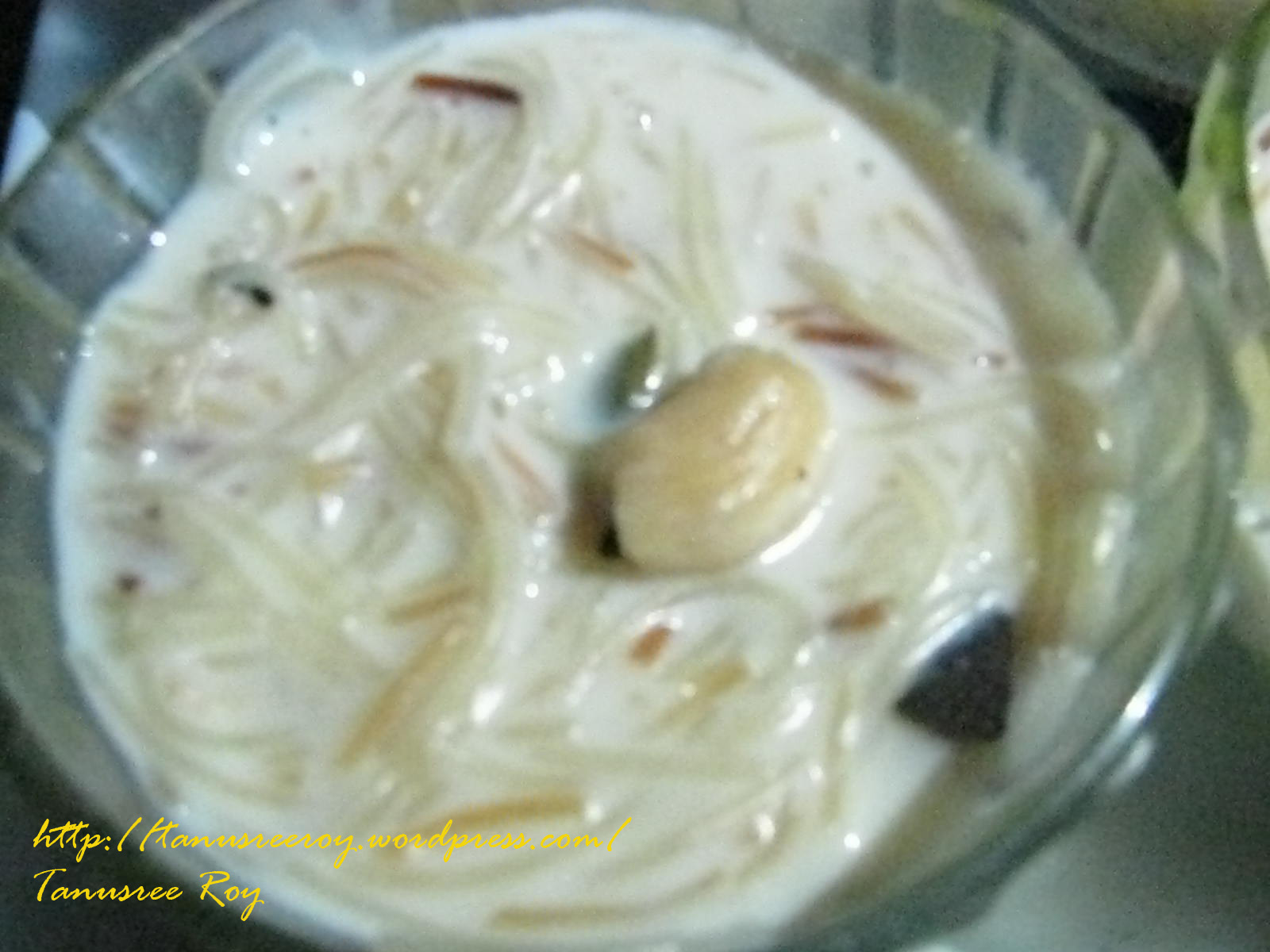 সেমাই পিঠা
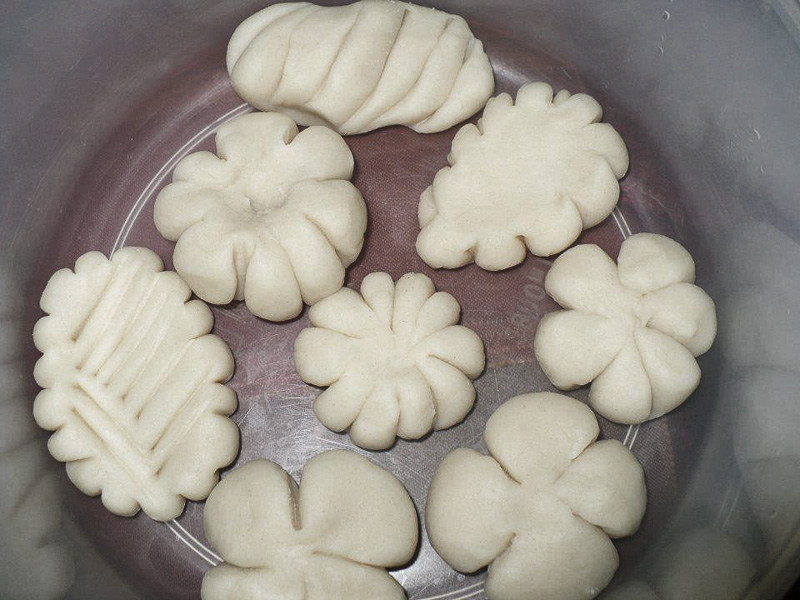 নারকেল পিঠা
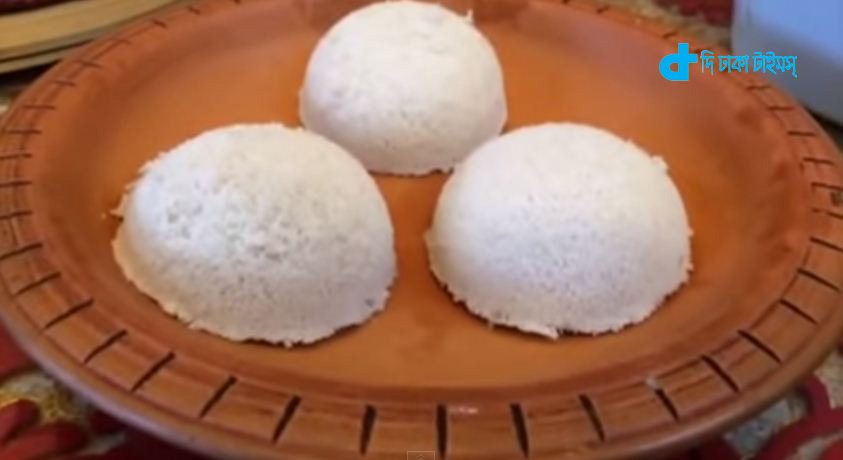 ভাপা পিঠা
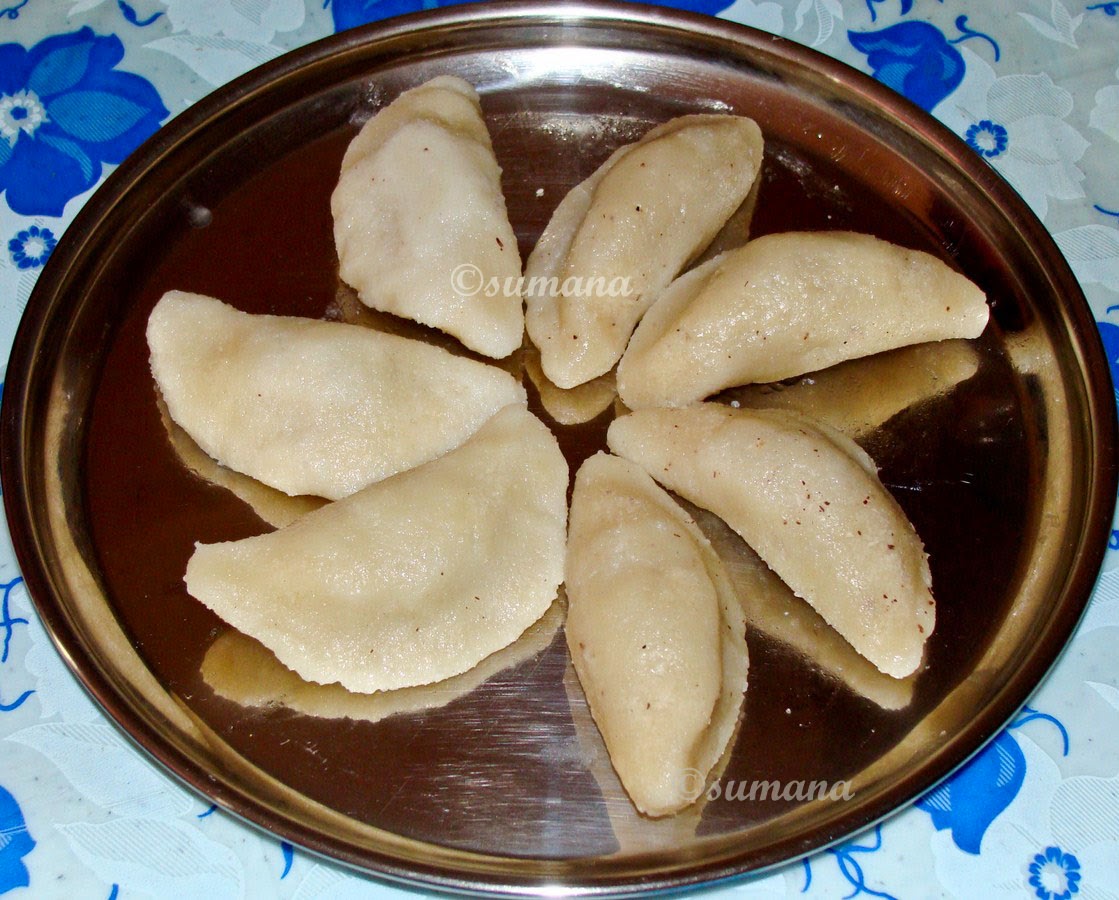 পুলি পিঠা
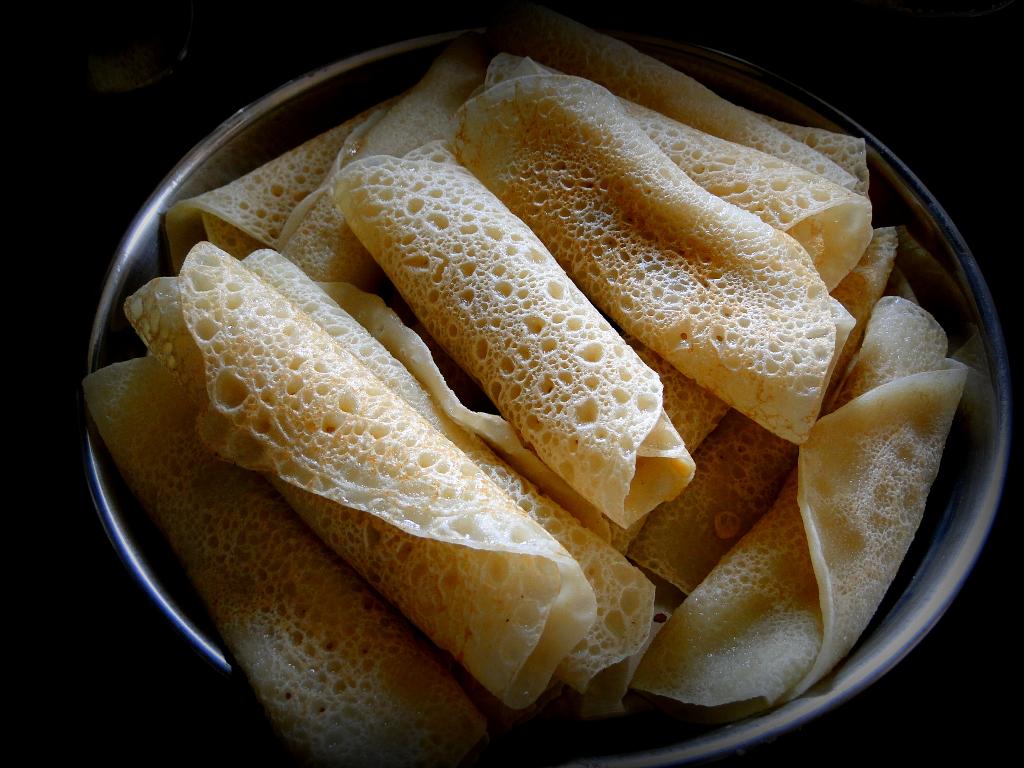 পাটিসাপটা পিঠা
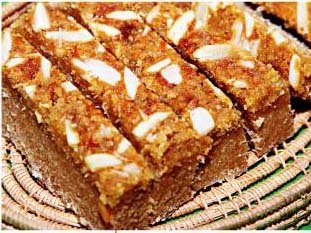 বিবিখানা পিঠা
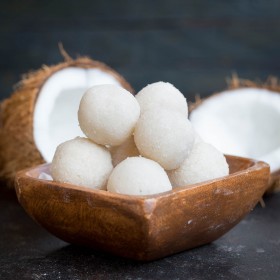 নারকেল পিঠা
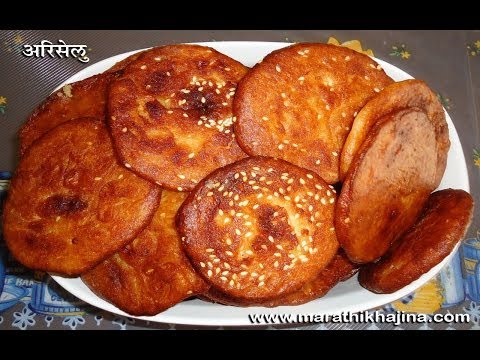 চুষি পিঠা
শিক্ষকের পাঠ
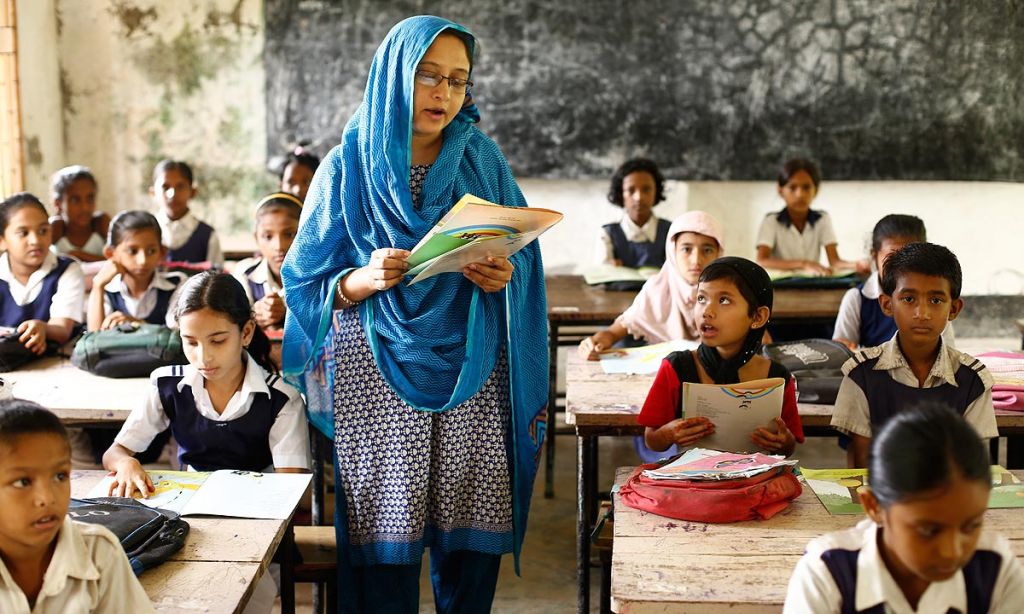 শিক্ষার্থীর পাঠ
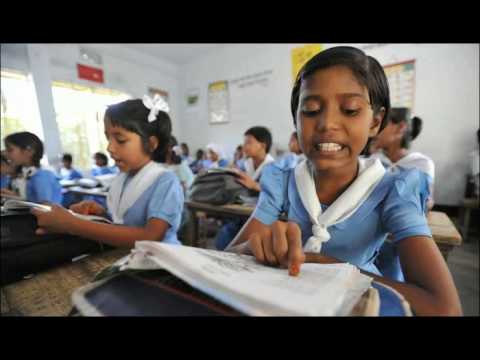 যুক্ত বর্ণ ভেঙ্গে নতুন শব্দ পড়ি|
+
আনন্দ
=
ন
দ
ন্দ
শব্দের অর্থ বলি
ভালো
সুন্দর
মজাদার
সুস্বাদু
মুখে মুখে প্রশ্নের উত্তর বলি|
ভাপা পিঠা কোন কালে বানানো হয়|
উত্তরঃ
শীত কালে
ছবি দেখে পিঠার নাম বলি|
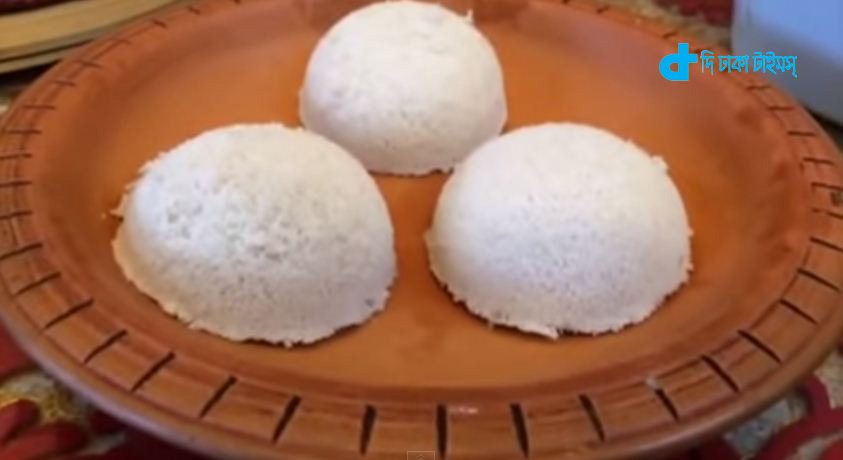 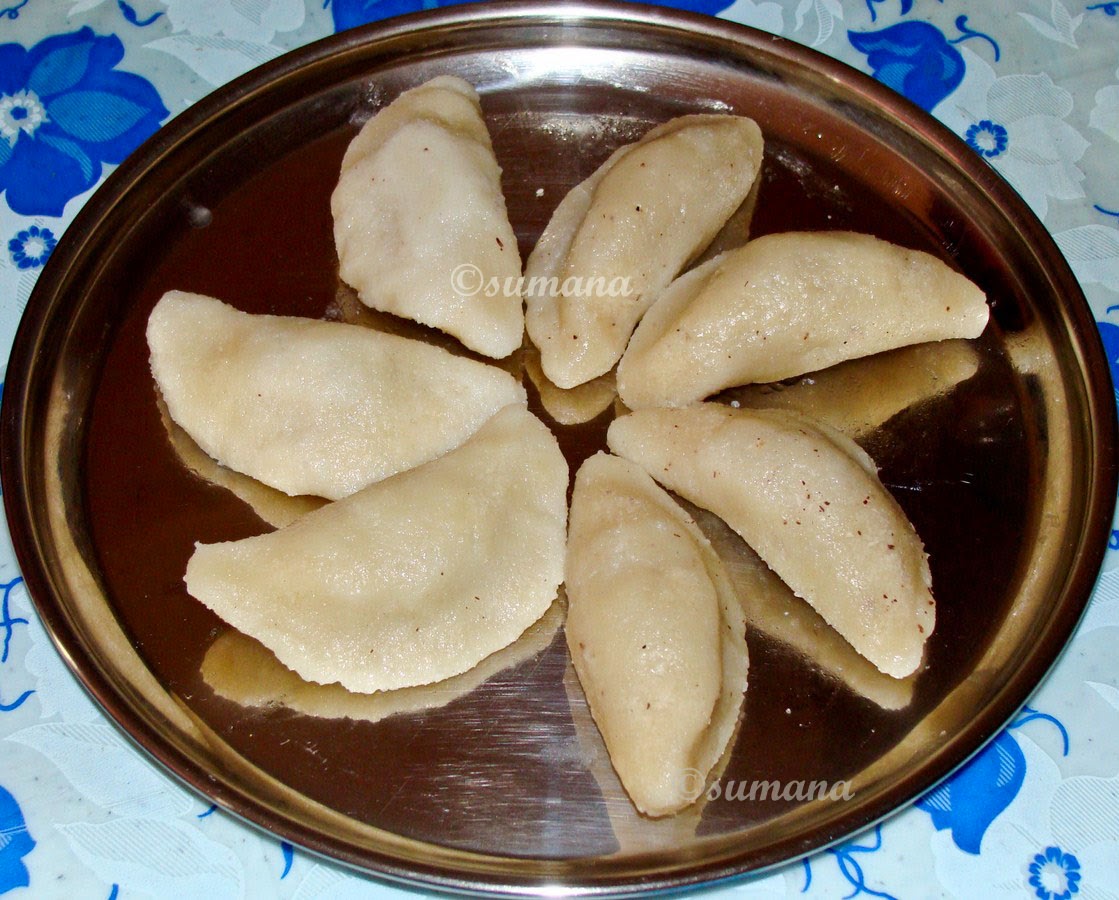 ভাপা পিঠা
পুলি পিঠা
মূল্যায়ন
শব্দ খালি যায়গায় বসিয়ে বাক্য তৈরি করি|
শীত কালে
১.
ভাপা পিঠা ………..কালে বানানো হয়|
মজাই
২.
গরম গরম পিঠার……… আলাদা
বাড়ির কাজ
তোমরা যেসব খাও সে সব পিঠার নাম লিখে আনবে|
ধন্যবাদ
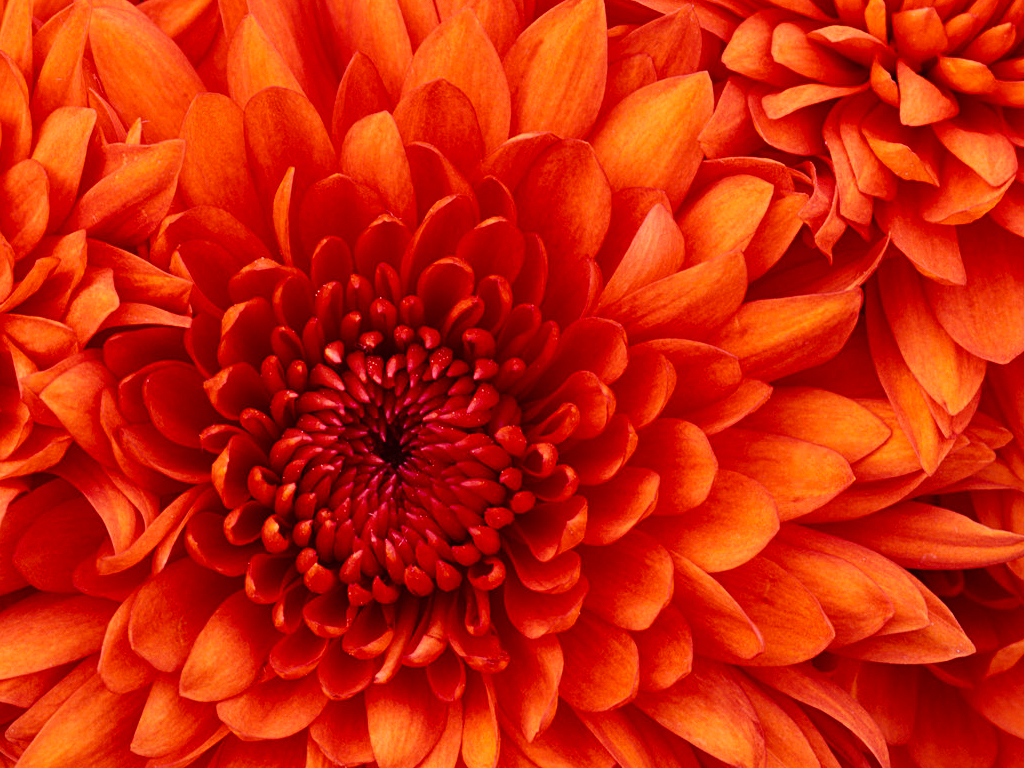